Antické reálie
4
Starověké Řecko: 
vojenství a válčení
Vznik válečných konfliktů

skutečné střety dvou armád je nutné odlišit od jiných forem konfliktů, např. nájezdů => názor, že válečné konflikty mohou probíhat pouze mezi společnostmi na státní úrovni => rovnostářské uspořádání = mírumilovnější

doklady o možných formách nejstarších válečných konfliktů lze doložit pouze archeologickými nálezy
identifikace výstroje a výzbroje, opevnění, stopy zranění na kosterních pozůstatcích
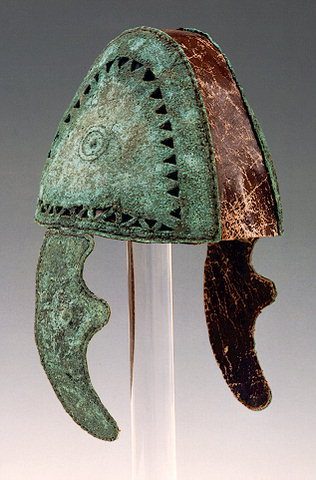 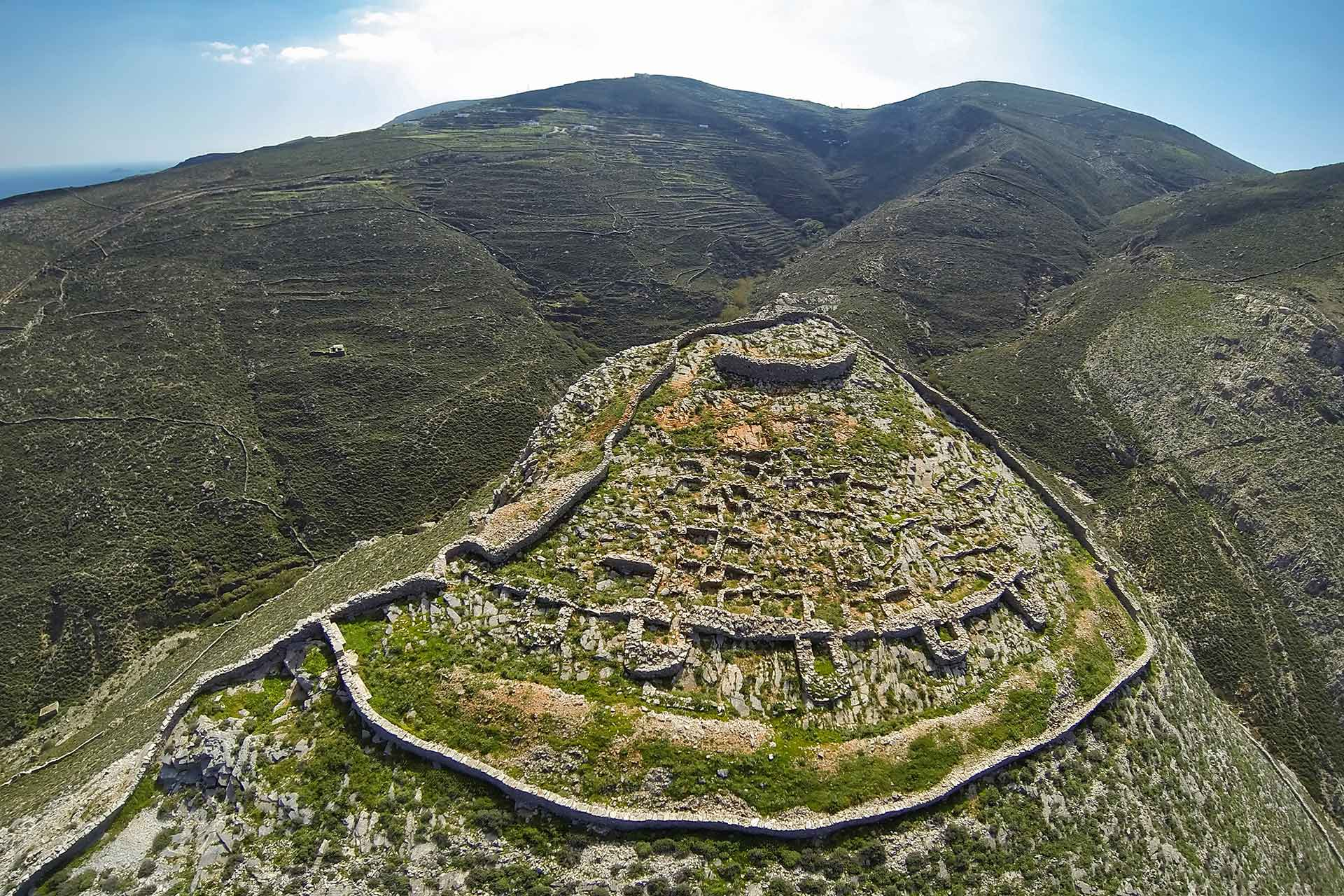 Doba bronzová:

- hlavními prameny jsou homérské eposy a archeologické nálezy

z homérských eposů je to především Ílias
popis taktiky vedení boje
z archeologických pramenů jsou to nálezy výstroje a výzbroje


Organizace armády

armádě velel vládce státu - král, nebo náčelník
malé armády => nebyla nutná komplikovaná hierarchie velení
rozdělení vojska na lepší bojovníky s lepší výstrojí - héroové a obyčejné vojáky

Ílias - spojenecká vojska byla pod vedením jednotlivých vládců => pod společným velením Agamemnóna - o vedení války se jedná na sněmu
Vedení boje

boj byl veden výhradně pěším vojskem
jízdu zastupovali vojáci na vozech

vojsko bylo členěno podle jednotlivých kmenů/států
rozestavení nebylo uniformní => o způsobu sestavení bojové formace rozhodoval každý velitel sám (vodorovná řada = stichos; řada do hloubky = falanx nebo pyrgos)

do boje se vojsko vydalo po oběti
úkolem šiku je dostat se do kontaktu s nepřítelem a prorazit jeho postavení => ústup jedné ze stran => dochází k jednotlivým soubojům (monomachia)

válečné vozy
způsob použití vozů je nejasný - vrhání kopí, střelba z luku
pronásledování ustupujících
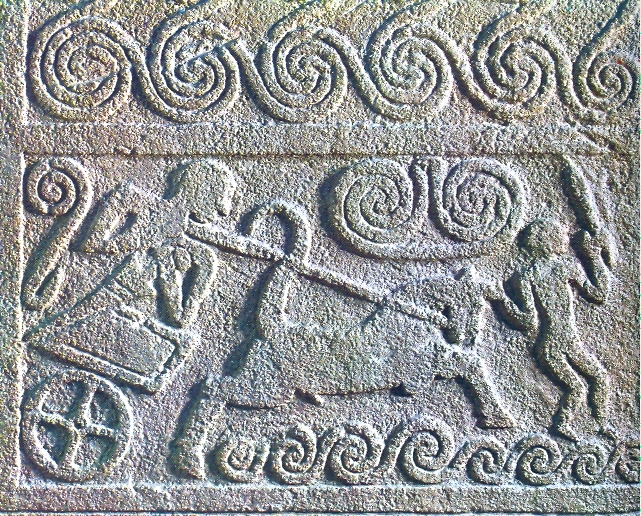 druhý způsob vedení boje - představitelé obou vojsk mezi sebou svedou souboj => výsledek nemá dopad na ostatní vojáky
bojující je na místo dopraven na voze => házejí po sobě kamení a oštěpy => souboj zblízka
vozataj (héniochos) s vozem čeká opodál, aby bojujícím pomohl z boje nebo pomohl s pronásledováním


Výzbroj

Zbraně
hlavní zbraní bylo kopí
na pevnině se objevují v MH období
nálezy ze šachtových hrobů v Mykénách
několik typů s různým tvarem a délkou čepele
kopí s hroty s neúplnou tulejí
hroty s dlouhými tulejemi – 0,3-0,6 m
jednodílné hroty
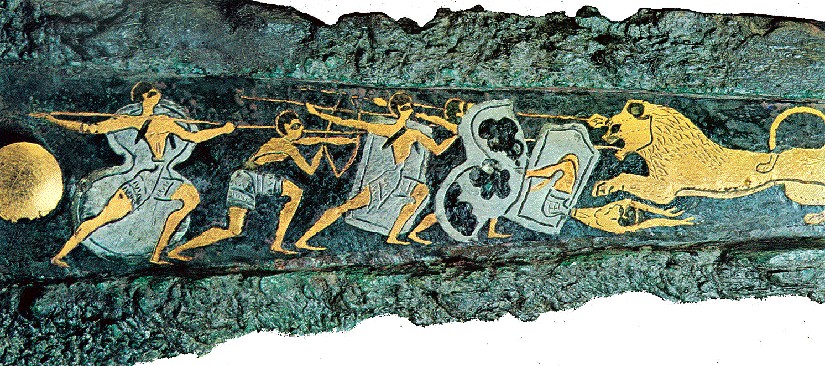 na základě tvaru a především délky hrotu se usuzuje na použití => kopí mohlo sloužit jako bodná zbraň, nebo vrhací zbraň = oštěp
u některých kopí byly nalezeny kovové hroty, které byly upevněny na konci ratiště
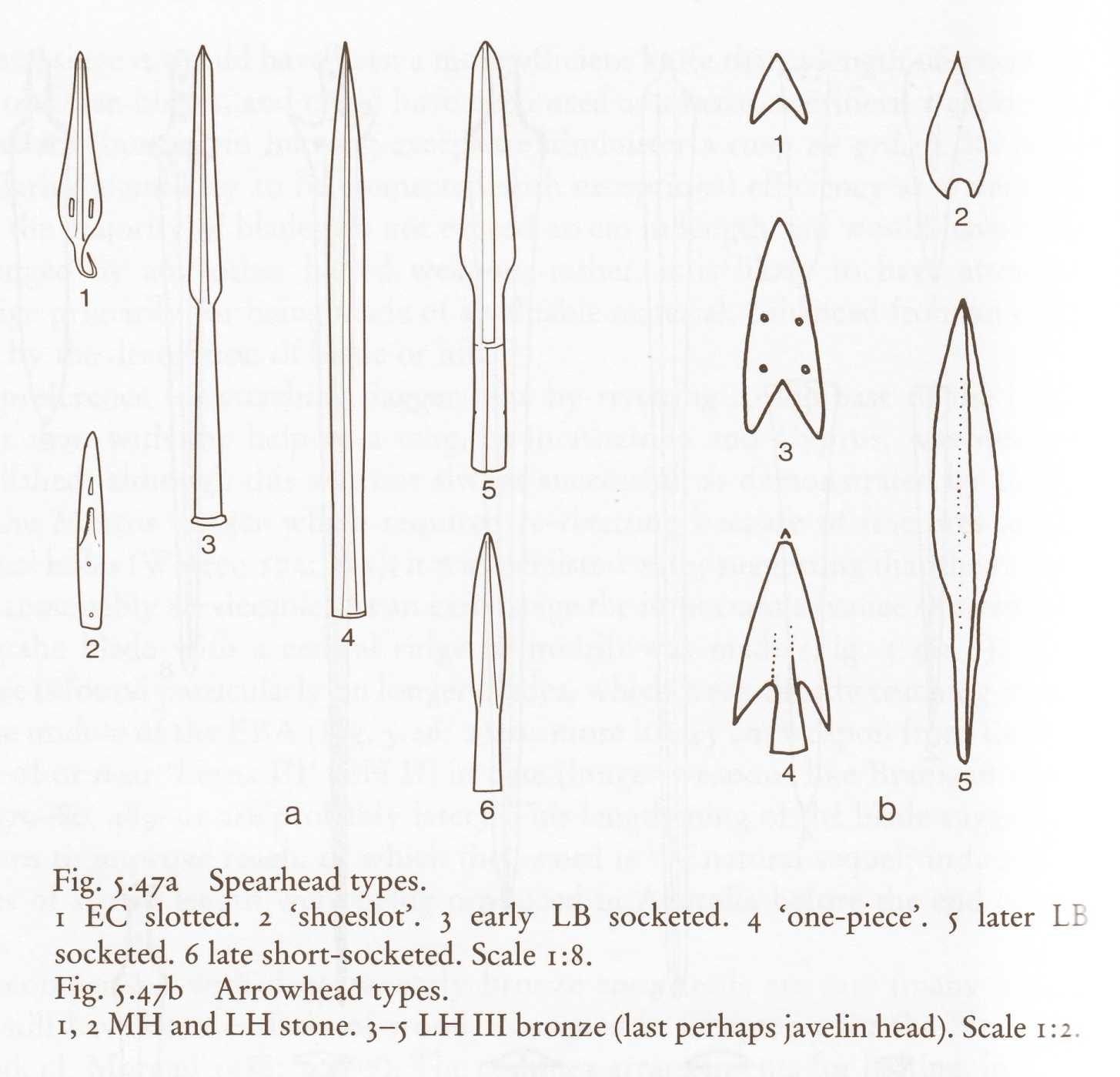 některá kopí byla zdobena = prestižní zbraň
Homér uvádí, že ratiště se vyrábělo z jasanu
- dýky
nejstarší známé kovové zbraně doby bronzové - důvodem je konstrukce
z počátku nebyly příliš dlouhé (do 20 cm) - později je však těžké rozlišit mezi krátkým mečem nebo dýkou - meče typu E, F
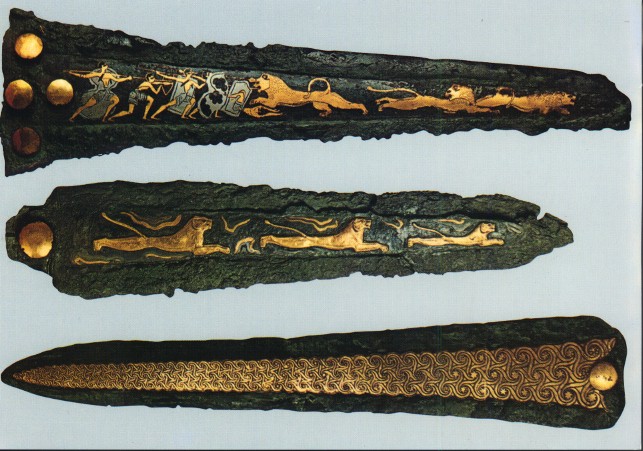 - meče
objevují se od 2. pol. 2. tis. př. Kr.
vyvíjejí se z dýk
děleny do několika typů podle konstrukce - Typ A - Naue II
lze je také rozdělit podle způsobu použití v boji - bodné, sečné
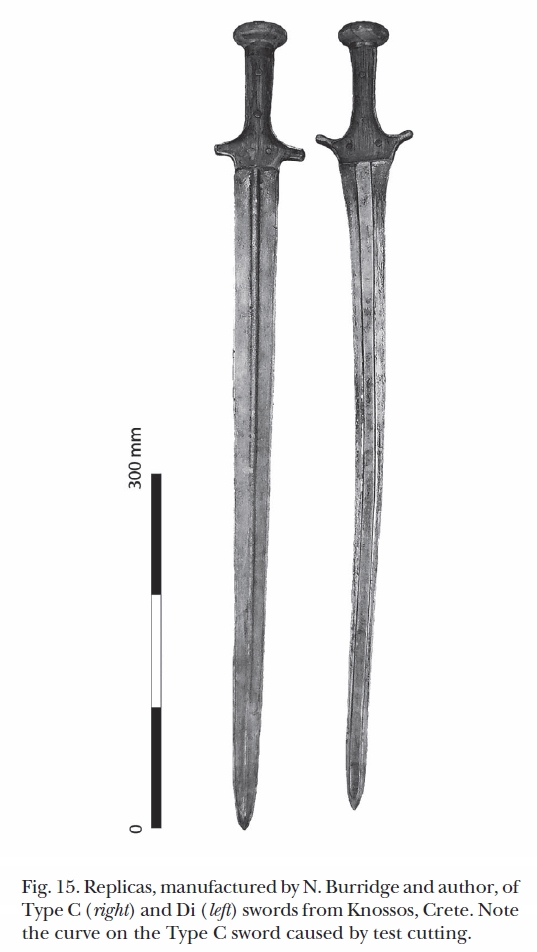 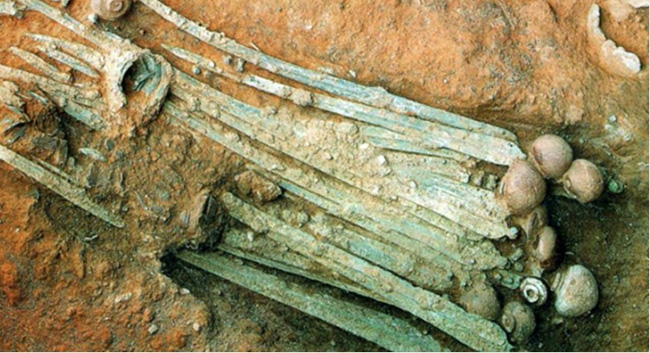 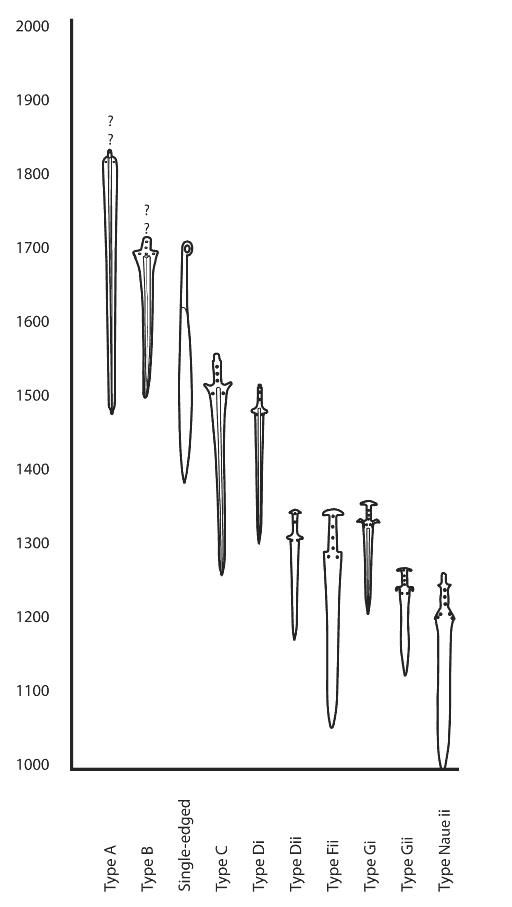 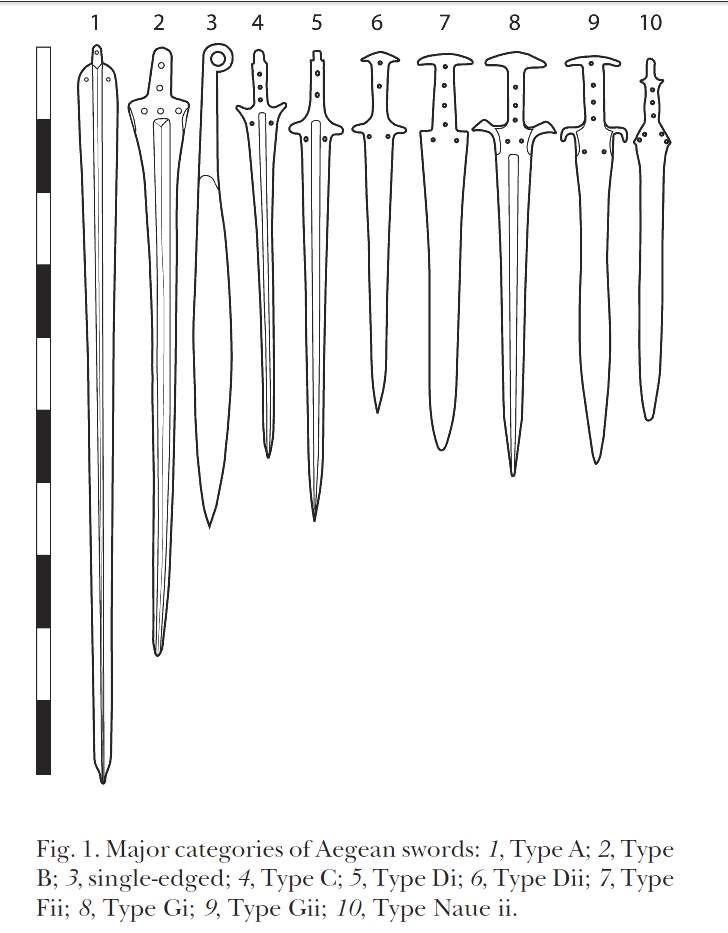 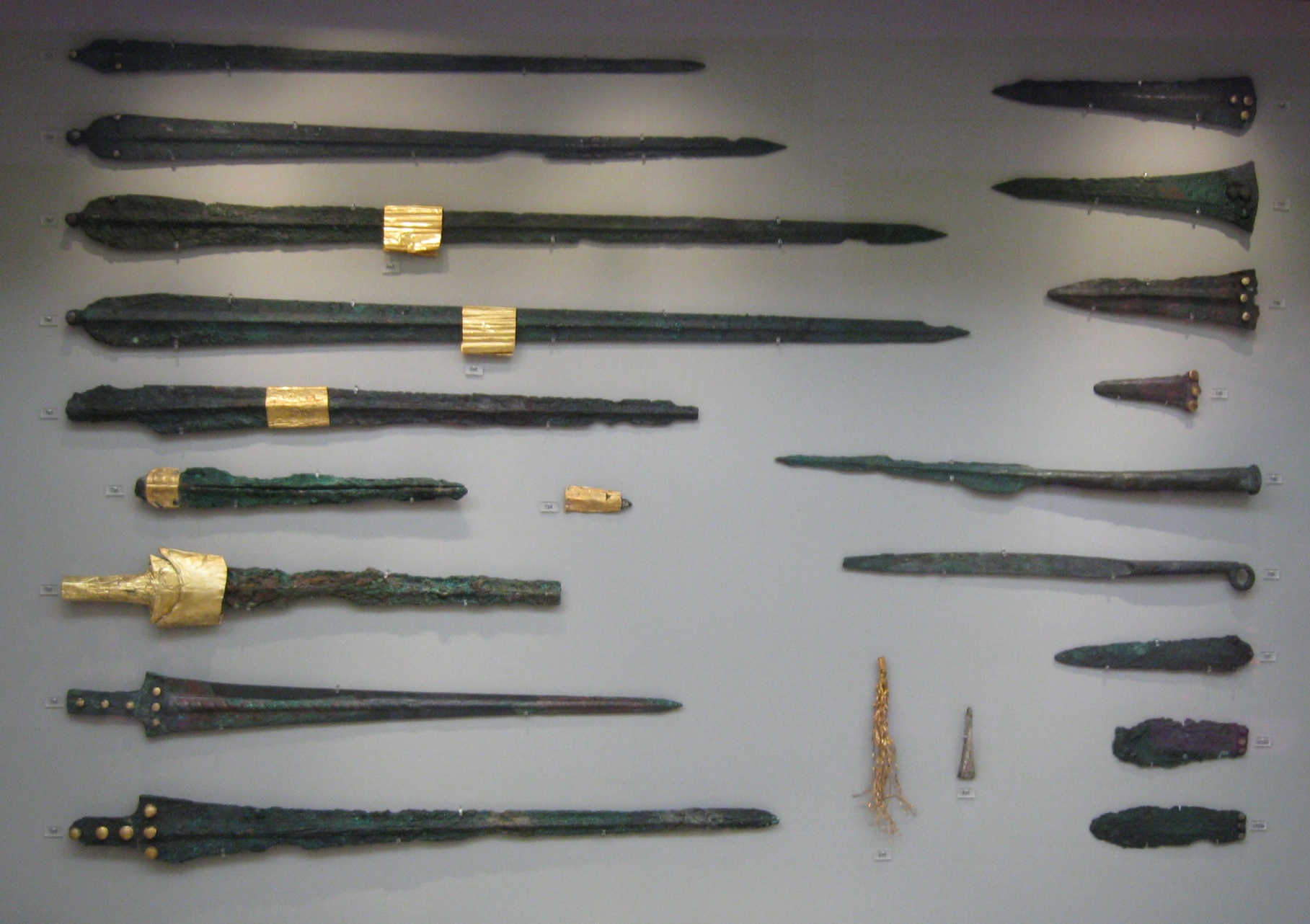 luky 
používány po celo dobu bronzovou
jejich použití je doloženo nálezy hrotů šípů, stejně tak záznamy na tabulkách popsaných lineárním písmem B
hroty šípů byly nejdříve kamenné později kovové
konstrukce samotného luku není přesně známa – nálezy naznačují používání kompozitního luku, vyobrazení však ukazují pouze jednoduchý luk vyrobený z jednoho kusu dřeva

praky
jedna z nejstarších známých vrhacích zbraní
vyráběly se ze sušených střev, šlach nebo jiných materiálů
jako střelivo sloužilo kamení
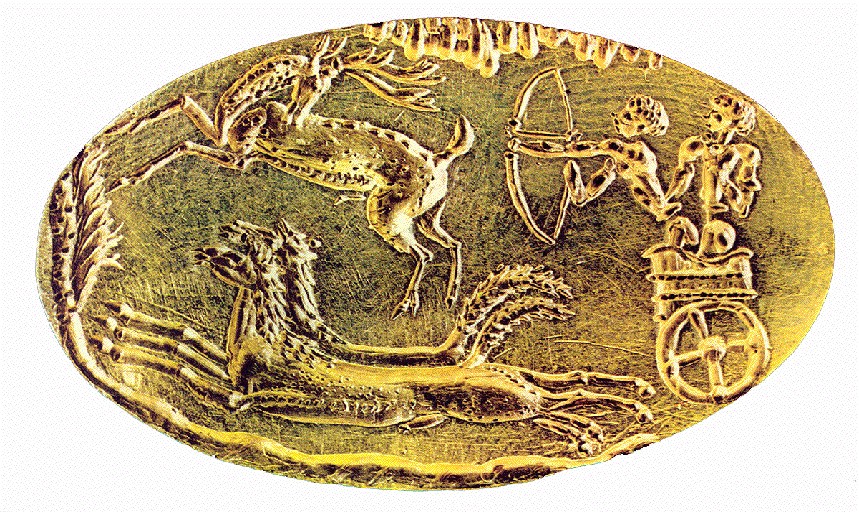 Zbroj

nejstarší známé brnění z Evropy bylo nalezeno nedaleko Mykén v Dendře - datováno na přelom 15/14. st. př. Kr. (LH IIIA1)
plátové brnění, které se skládá z několika částí - suknice ze 3  spojených plátů vpředu a 3 vzadu, pancíře, ramenních plátů a ochranu krku
použití této zbroje je nejasné a pravděpodobně takováto zbroj nebyla běžně používána

nejrozšířenější formou tak asi byly kožené pancíře s našitými kovovými pláty

součástí zbroje byly také náholenice a někdy i chrániče rukou, které lze rozeznat na vyobrazeních a popisu u Homéra
pozůstatky náholenic a ochrany ruky byly i součástí zbroje z Dendry
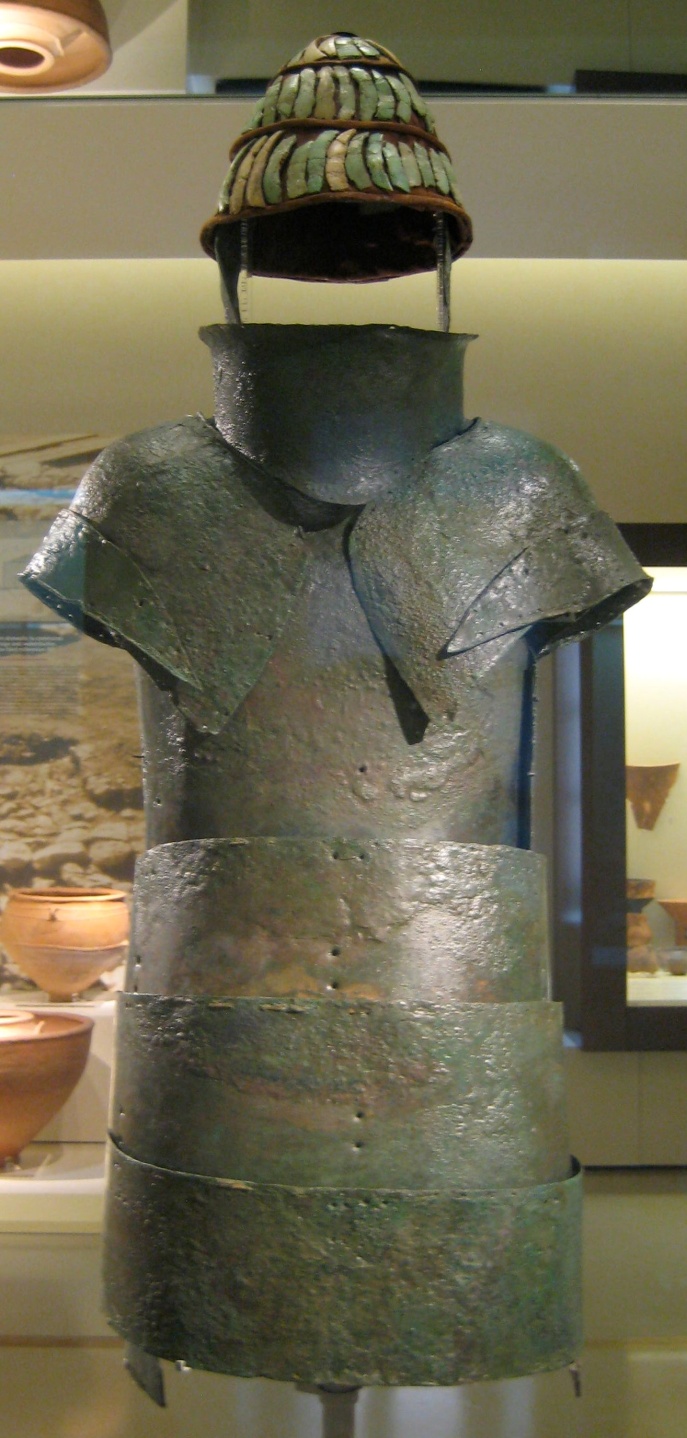 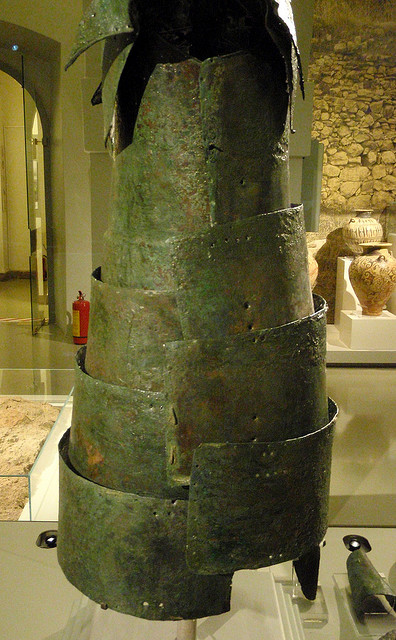 - přilby
asi nejznámější jsou přilby vyrobené z kůže a kusů kančích klů
nalezena v Dendře, Mykénách …
známy jsou i z vyobrazení (Mykény) a popisu u Homéra

z vyobrazení jsou známy i jiné typy - přilby s rohy nebo se zašpičatělým profilem
Homér popisuje i bronzové přilby – pravděpodobně je nosili pouze nejlepší bojovníci
běžní vojáci nosili pravděpodobně pouze přilby kožené
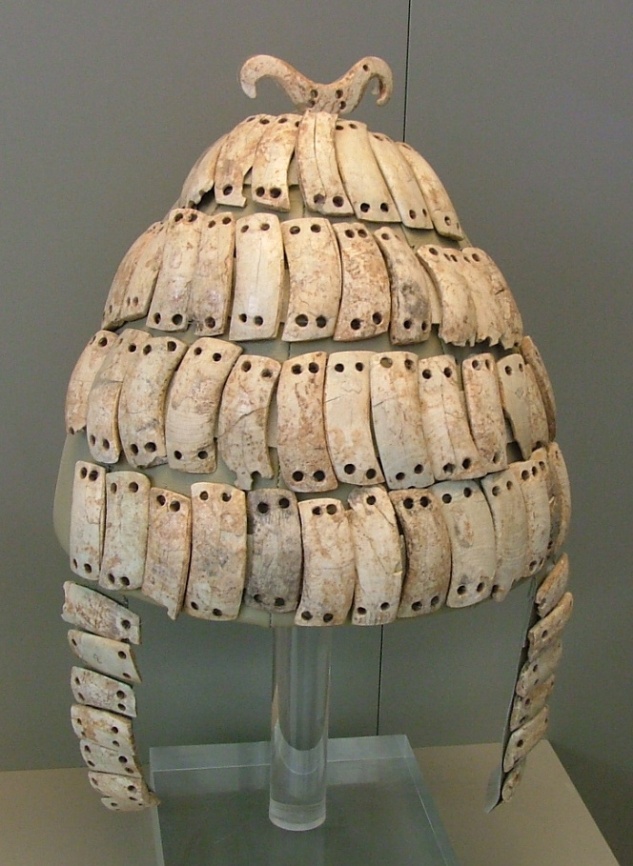 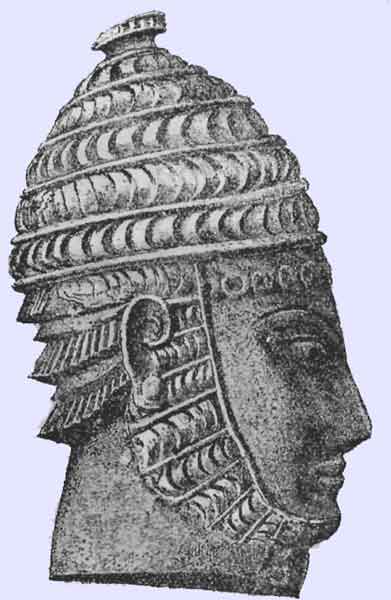 štíty
z doby bronzové je známo několik typů
asi nejběžnější byl typ ve tvaru 8 – známý je z různých zobrazení a i z popisu u Homéra
vyroben byl ze dřeva a několika vrstev kůže
druhým typem, popsaným i Homérem je tzv. věžovitý štít - poloválcovitý, vysoký štít zakrývající celé tělo
stejně jako předchozí byl vyroben z kůže na dřevěném rámu
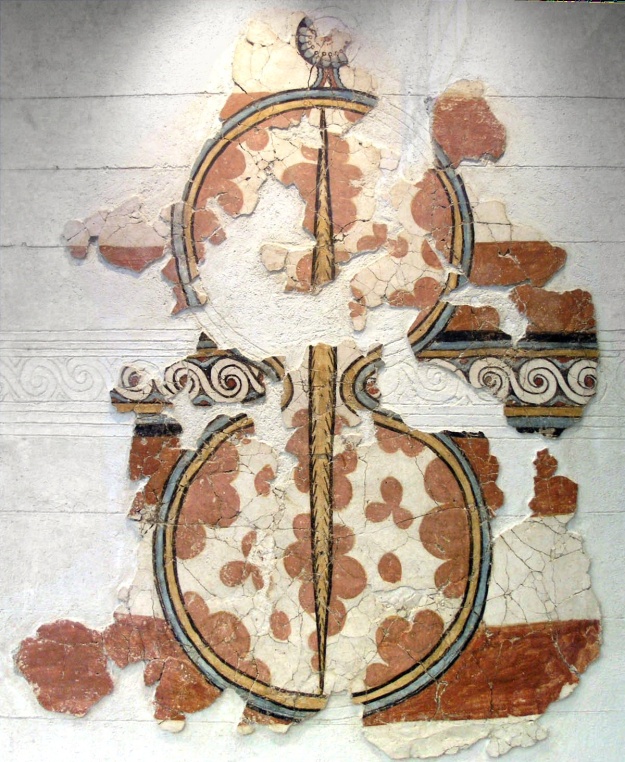 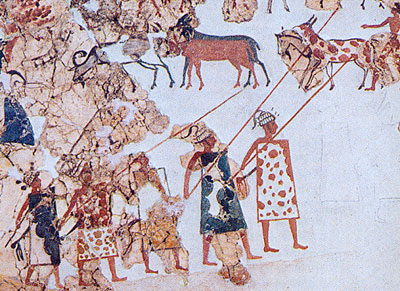 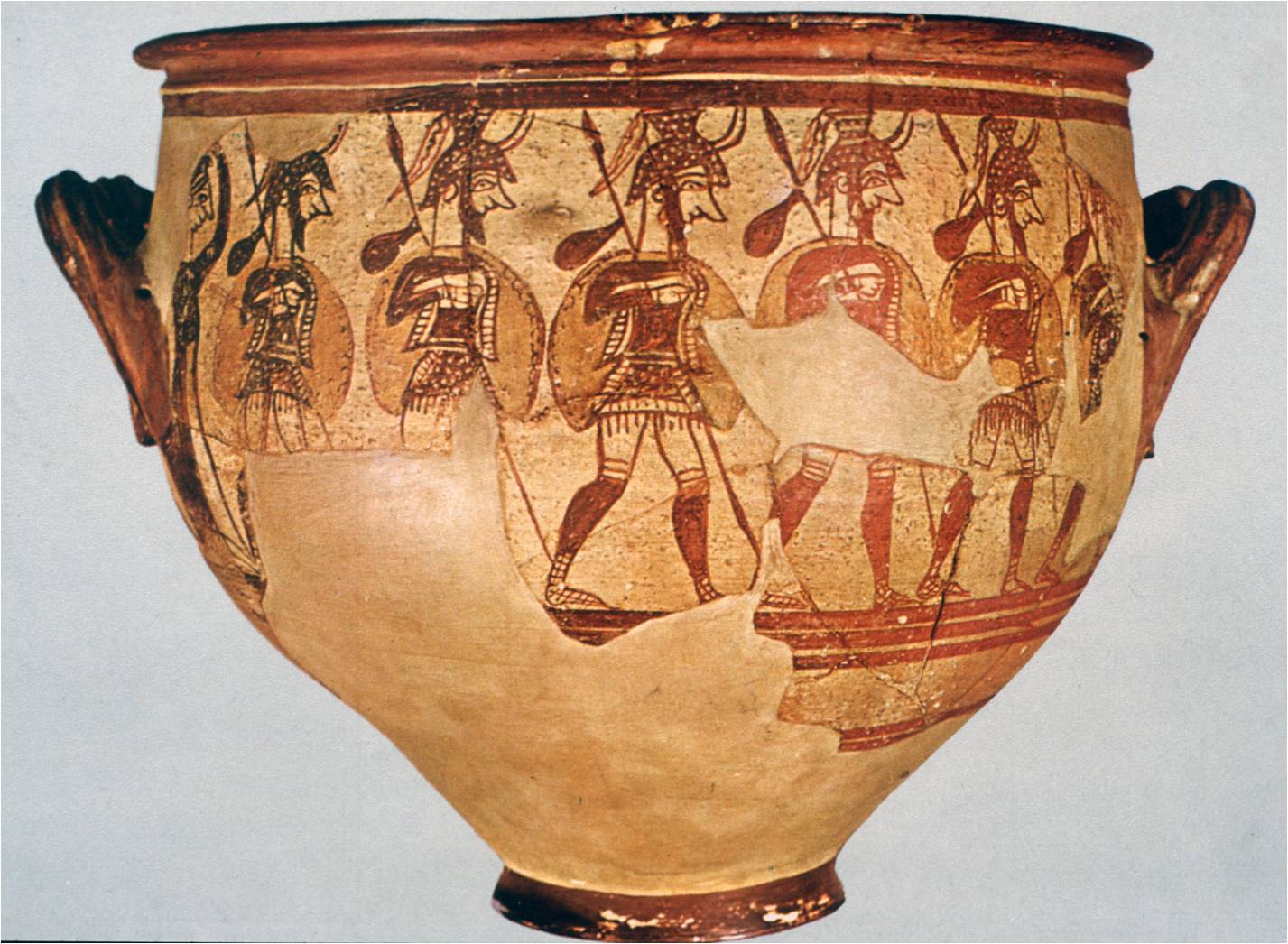 Vývoj vojenství po době bronzové

Organizace armády
o vývoji a organizaci armády po pádu mykénských center máme velmi málo dokladů - ovšem stejně jako se měnila politická situace v jednotlivých oblastech a zároveň docházelo k vytváření městských států, měnila se i organizace vojska a způsob vedení boje a samozřejmě došlo i ke změnám ve výzbroji a výstroji

nejvíce zpráv o organizaci se vztahuje ke Spartě, méně pak k Athénám a ostatním státům - detailní písemné zprávy se vztahují zvláště ke 4. st. př. Kr.

Thúkididés, Xenofónt; z předchozích období máme informace od Hérodota
Vojáci

nejdůležitější složkou armády se stali hoplíté - těžká pěchota
hlavní válečnou silou se hoplíté staly již na přelomu 8./7. st. př. Kr.
hoplíté byly oděni do pancíře, přilby, chráničů holení, někdy také chráničů stehen, kotníků a chrániče předloktí na pravé ruce
v levé ruce drželi velký okrouhlý štít nazývaný hoplon => hoplíté
jako zbraň sloužilo kopí a meč
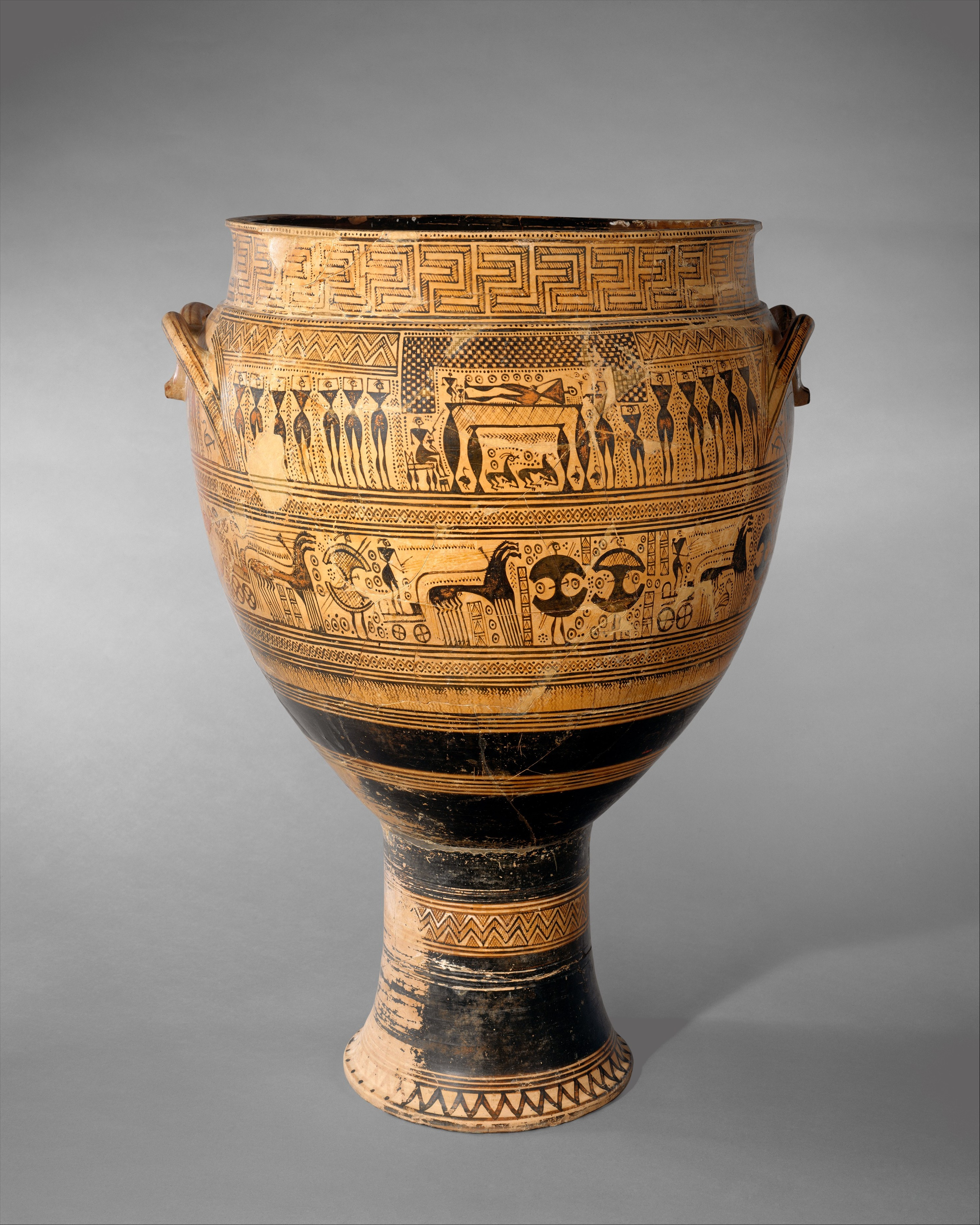 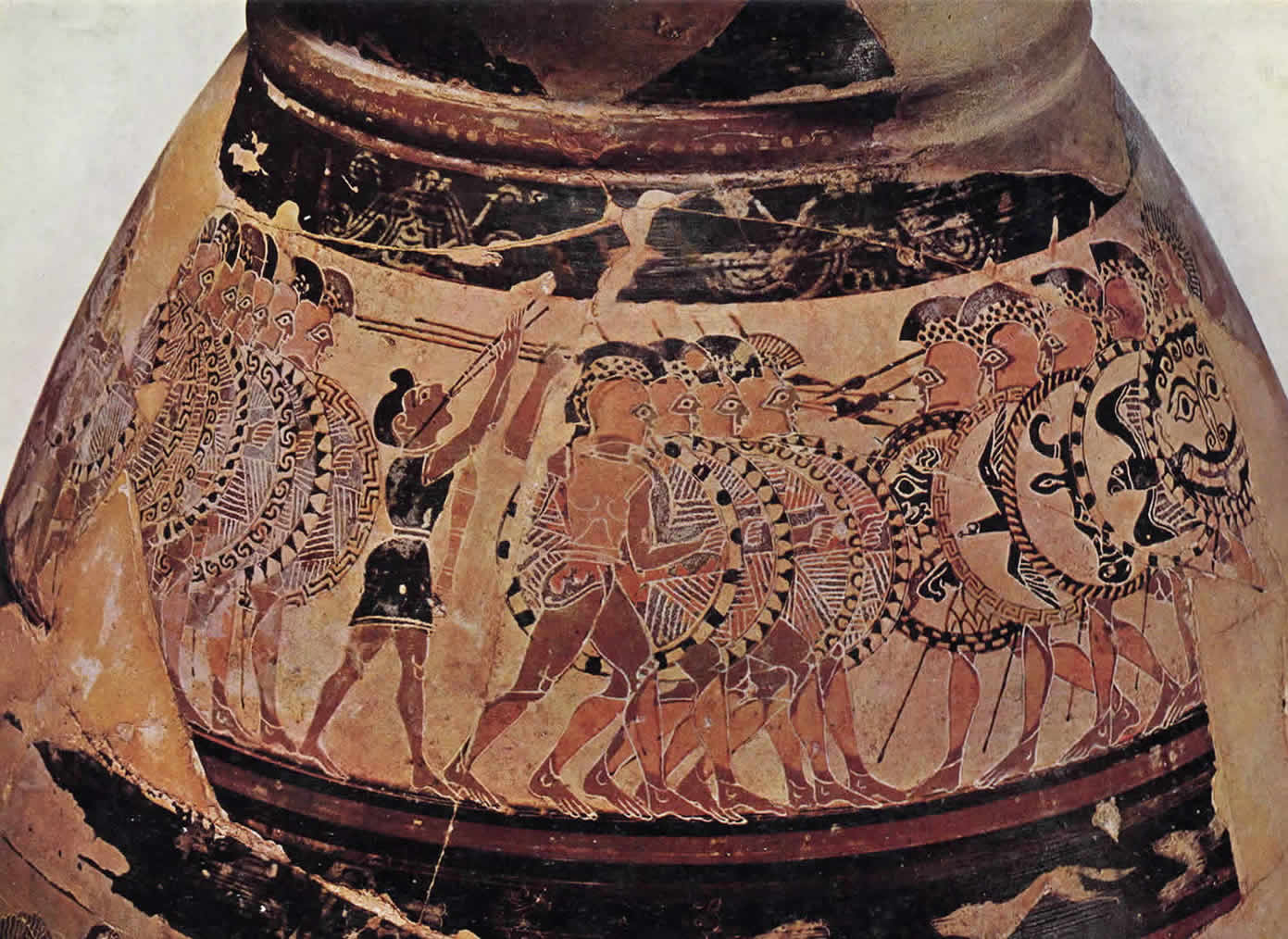 tradiční, ovšem méně početnou skupinou byli jezdci rekrutovaní z vyšších společenských tříd
významnějšího postavení se jezdům dostávalo od asi 2. pol. 5. stol.
pouze lehce vyzbrojeni - oštěpy
používáni pro menší potyčky a ochranu pěchoty
velmi důležitou se však stává jízda až za Makedonců
jezdci již nosili zbroj
jako zbraně používali kopí a také meče pro boj zblízka
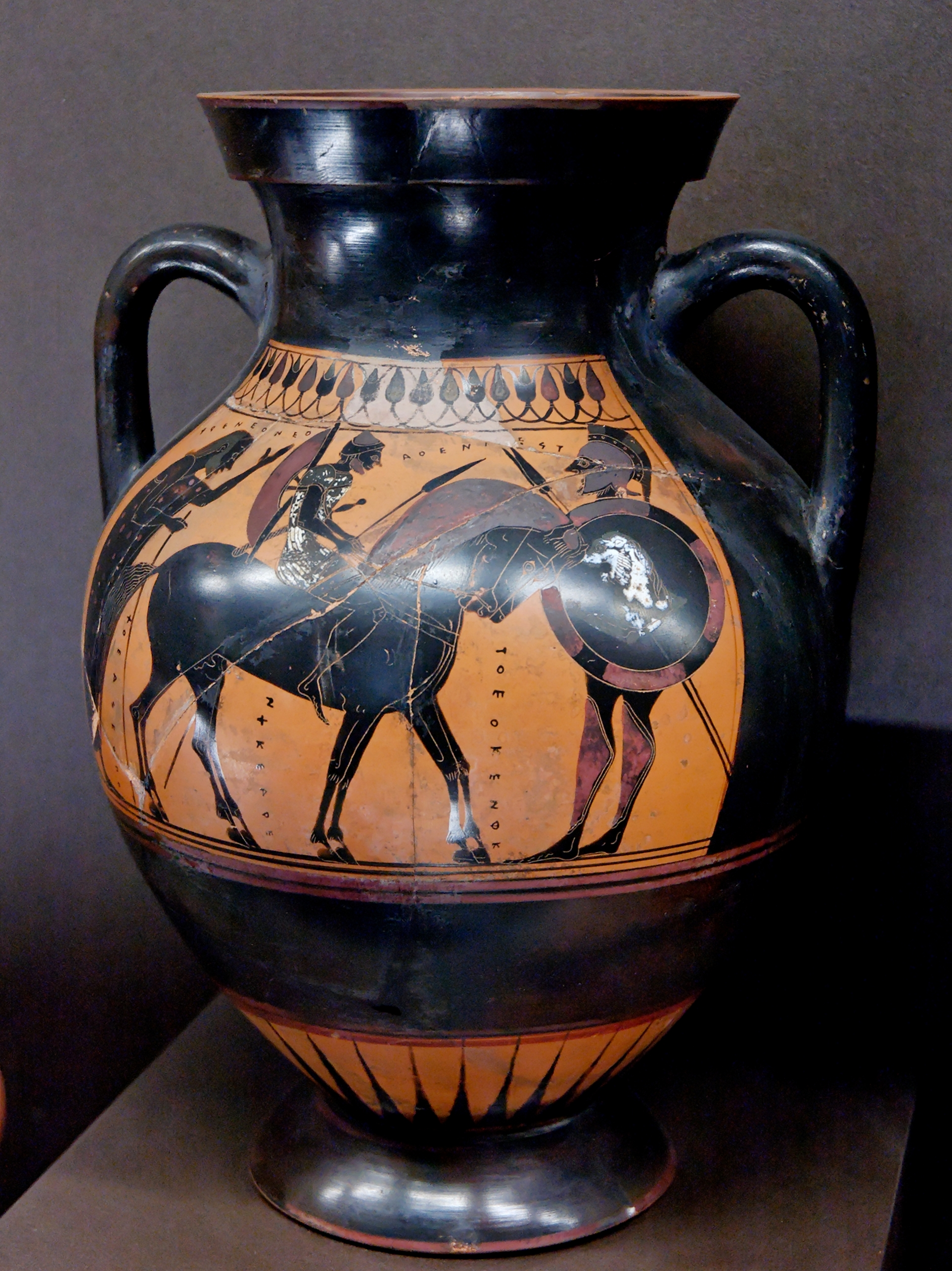 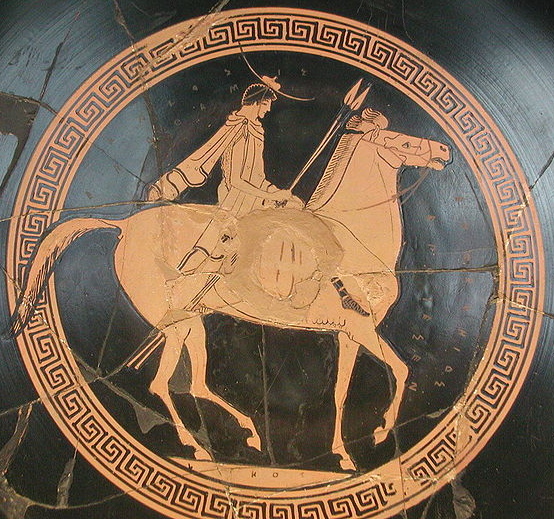 ke konci peloponnéské války byla do vojska zahrnuta ještě lehká pěchota - peltasté
sloužili jako pomocné oddíly
užívali lehké kožené štíty okrouhlého tvaru s vyříznutou výsečí - pelta
vyzbrojeni byli jedním nebo dvěma kopími a mečem
původně se jednalo o Thráky => termín označoval i jinou lehkou pěchotu
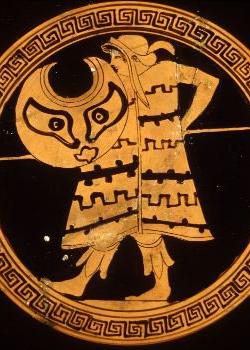 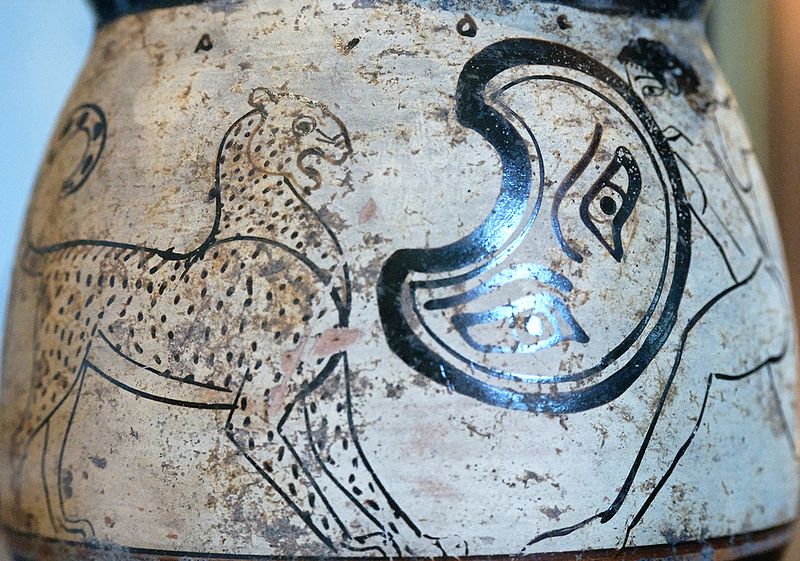 jako pomocné oddíly sloužili také lukostřelci a prakovníci
zpočátku nebyli příliš využíváni - většinou se jednalo o najaté žoldnéře - Skythové, Kréťané
většího významu se jim dostává až v 2. pol. 5. st. př. Kr.

prakovníci tvořili významnější část armády, zvláště pak v 5. st. př. kr.
byli rekrutováni z Kréty nebo severních částí Řecka
nejproslulejší však byli prakovníci z Rhodu, kteří jako žoldnéři sloužili i v Athénské armádě
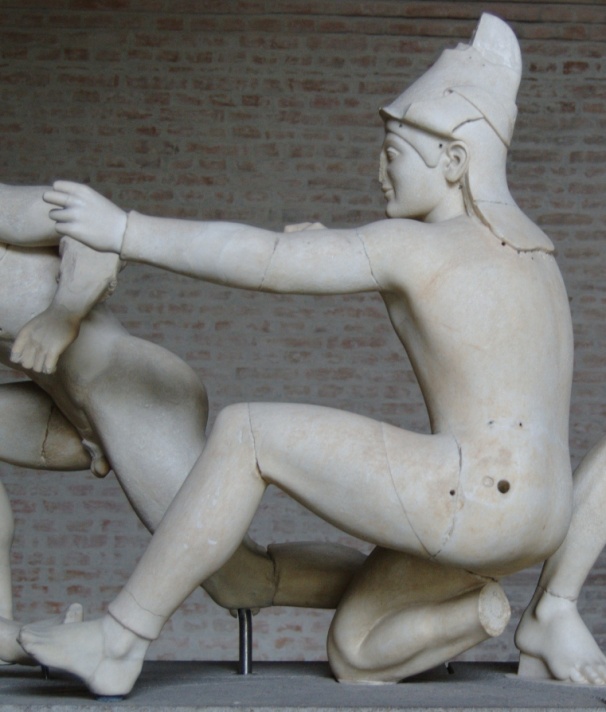 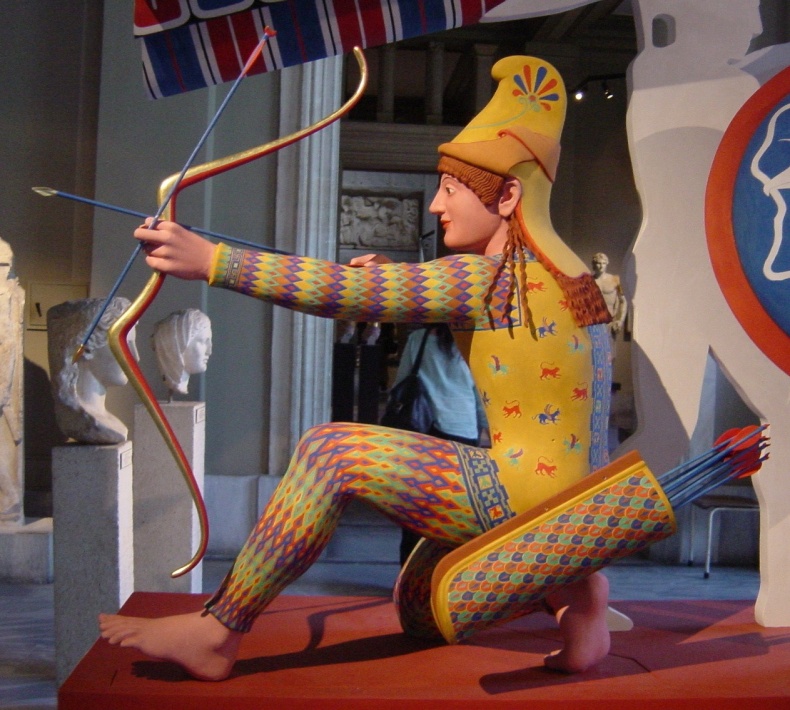 Výzbroj a výstroj

Zbraně
kopí zůstávalo hlavní zbraní i po době bronzové
hroty kopí měla listový tvar, který se téměř neměnil
stejně jako v době bronzové byly u některých kopí používány patky na konci ratiště
celková délka kopí je odhadována na 2-3 m
obouruční kopí makedonské armády - sarísa - délka 5,4-7,2 m
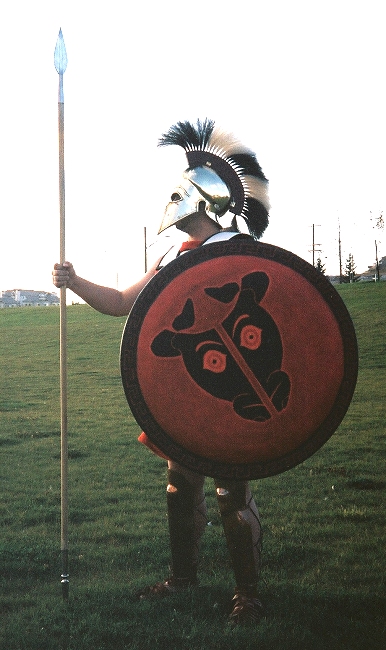 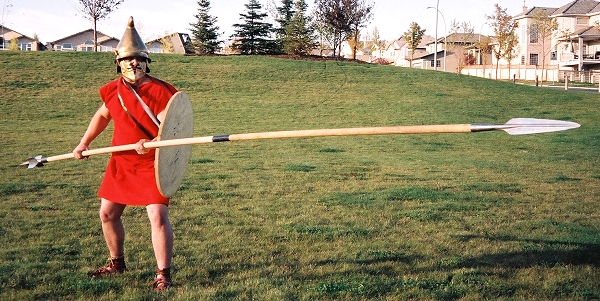 meče
z doby bronzové se nadále vyrábí meče typu II – nyní již ze železa
později se vyvíjí kratší meč (asi 60-65 cm) zvaný xifos - oboustranný meč s listovou čepelí
v 6. a 5. st. se začal objevovat jednosečný meč zvaný kopis
zahnutá čepel
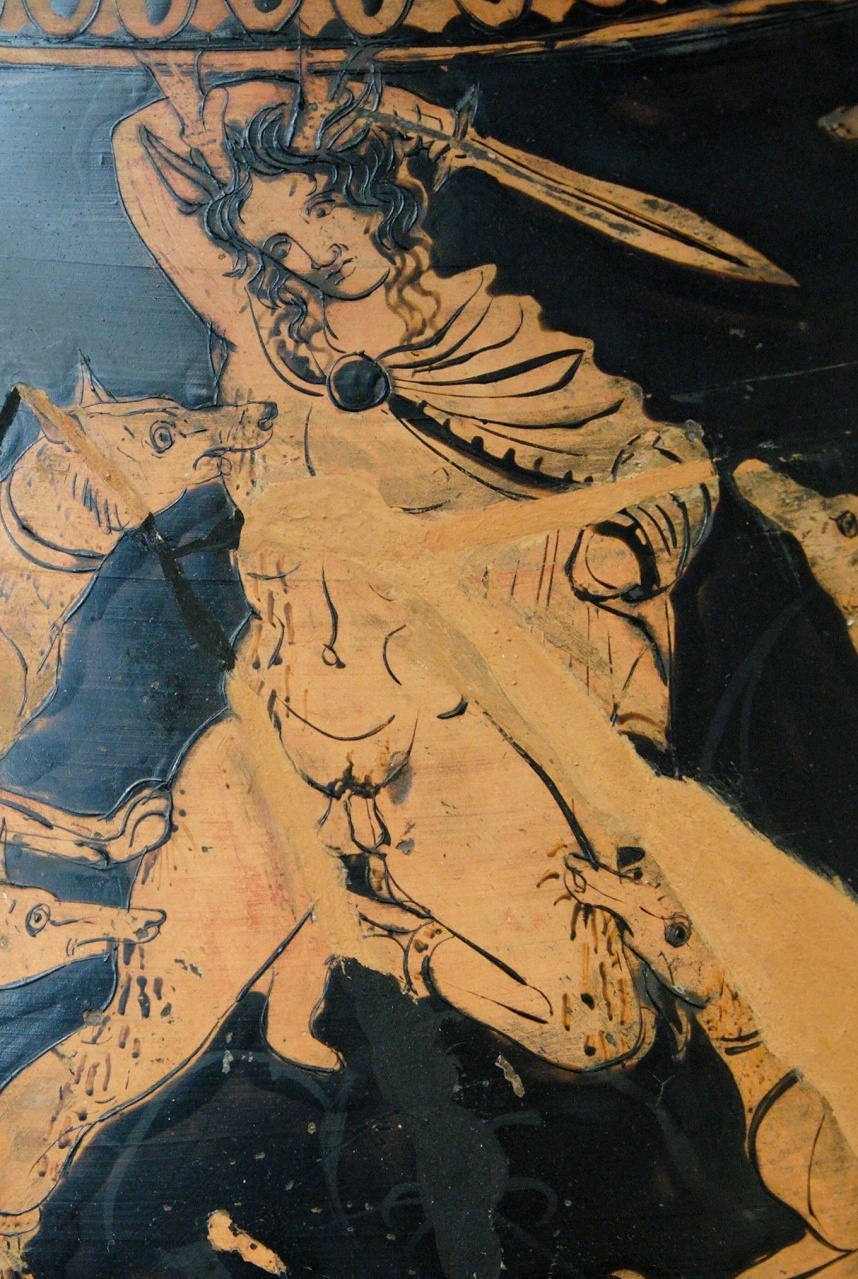 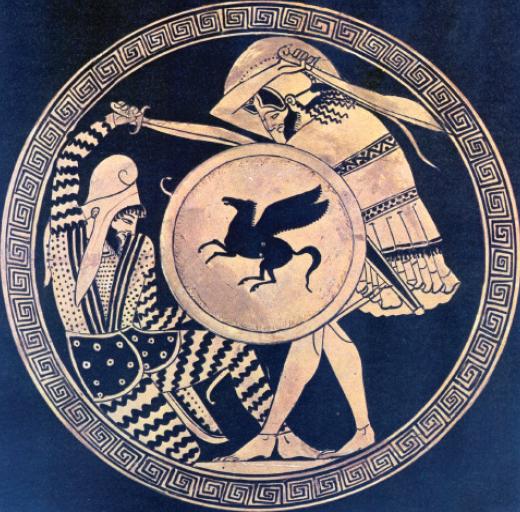 - praky
neměnící se konstrukce
střely vyráběné z kamene, hlíny a olova - váha kolem 20-50 g
daleký dostřel - těžká zranění
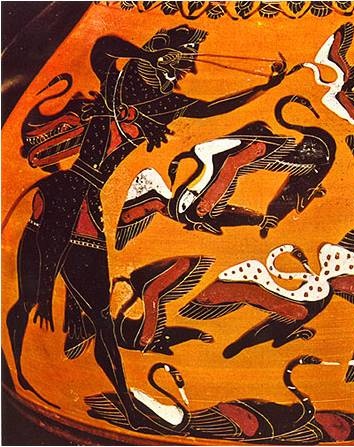 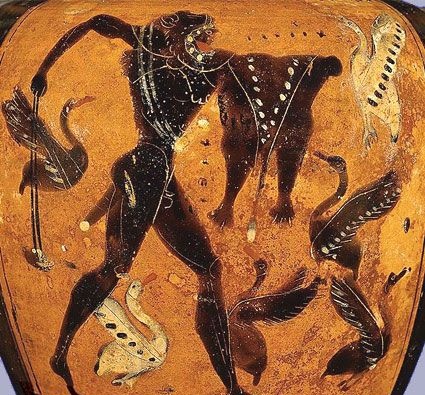 Zbroj

brnění
zbroj z Argu - tzv. zvoncový pancíř - 8 st. př. Kr.
 skládal se ze dvou částí, které se spojily několika úchyty na bocích a ramenou; ve spodní části byly připojeny závěsky - mitra, které chránili podbřišek

obliba zvoncového pancíře klesá v 6. st. a je nahrazen lehčím pancířem - plátěný nebo kožený krytý plechovými destičkami na ramenou, plecích a na přívěšcích

zvoncový je nadále používán => vzniká svalový pancíř
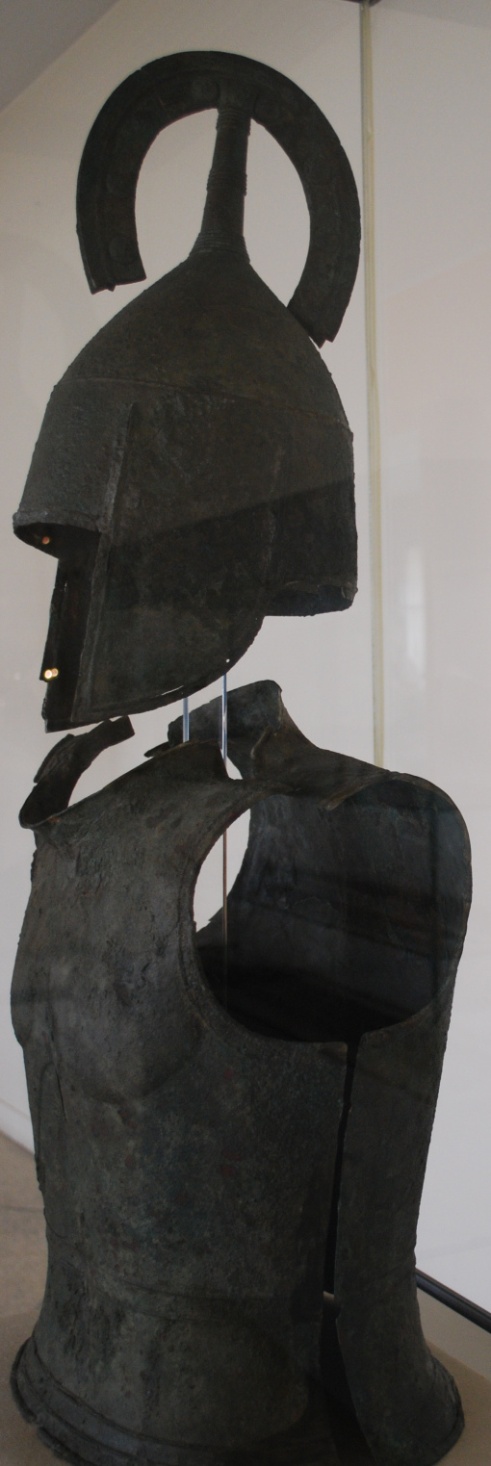 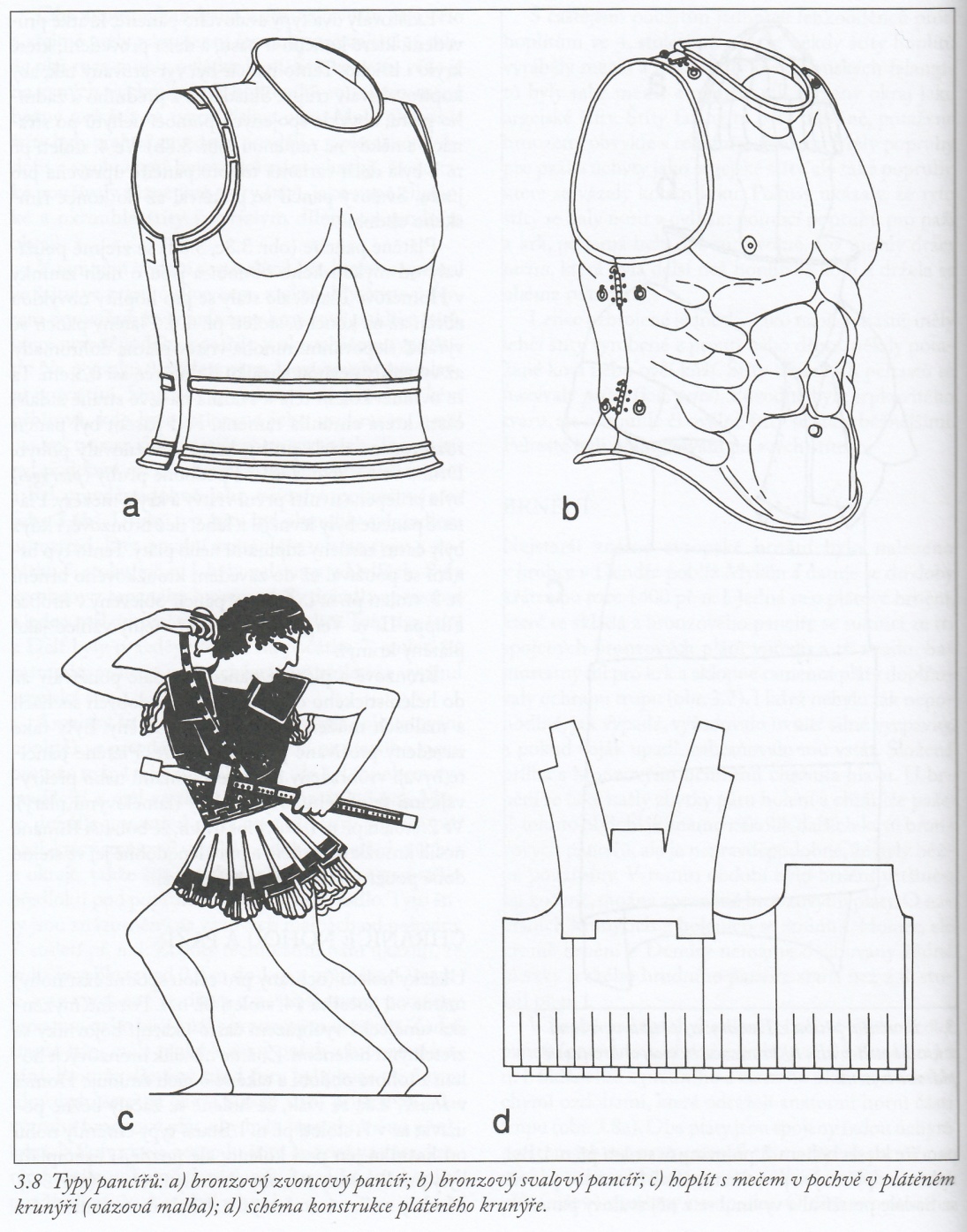 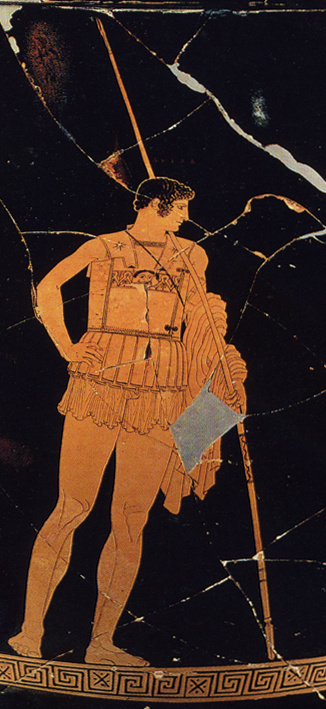 přilby
známo několik druhů
nejstarší - kuželovitá - 8. st. př. Kr.

nejrozšířenější byla přilba korintského typu, která během staletí prodělala několik změn - jednou z variant byla přilba chalkidská, která řešila problém se zakrytím uší u korintské přilby, ve které nebylo slyšet

od 5. st. jsou také známé přilby thrácké a chalkidské
oblíbené byly také ve 4. st. společně s jednoduchými přilbami zvoncovitého tvaru
boiótské přilby byly používány makedonskou jízdou
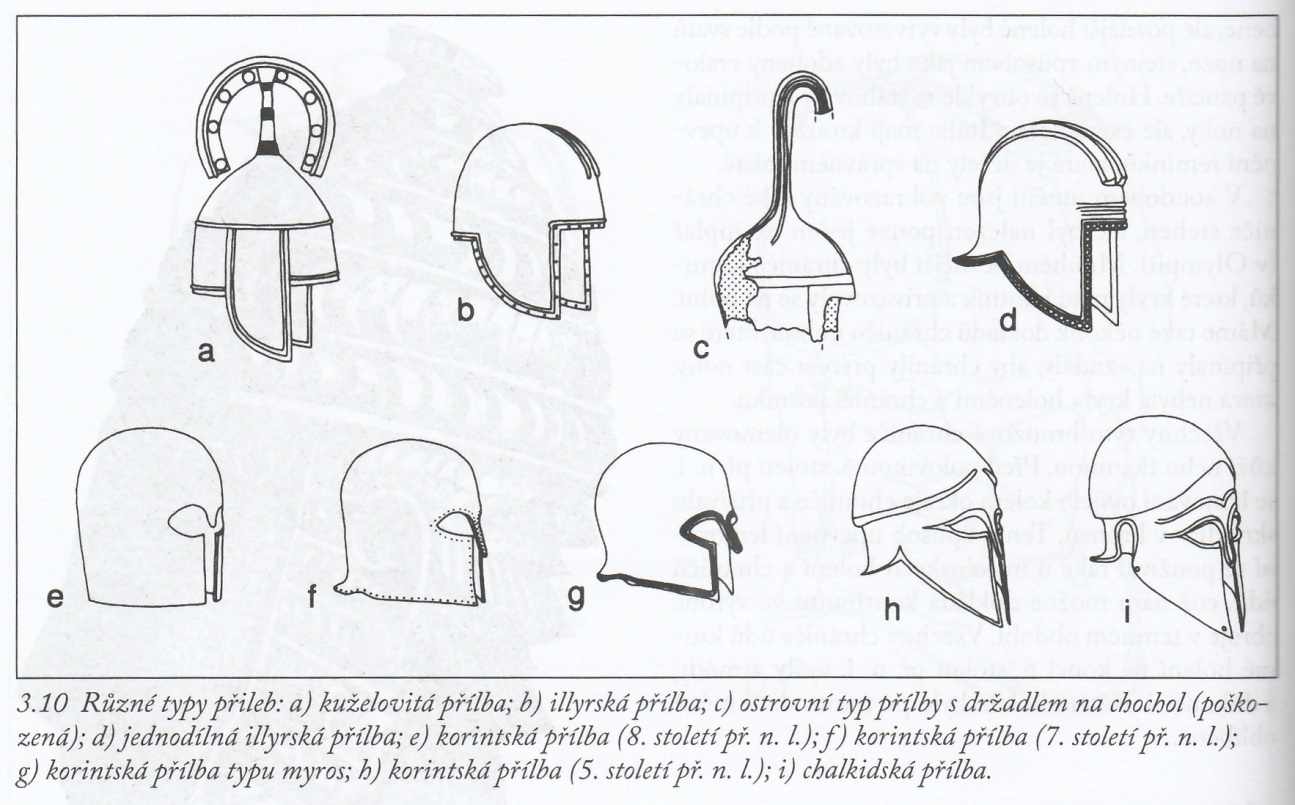 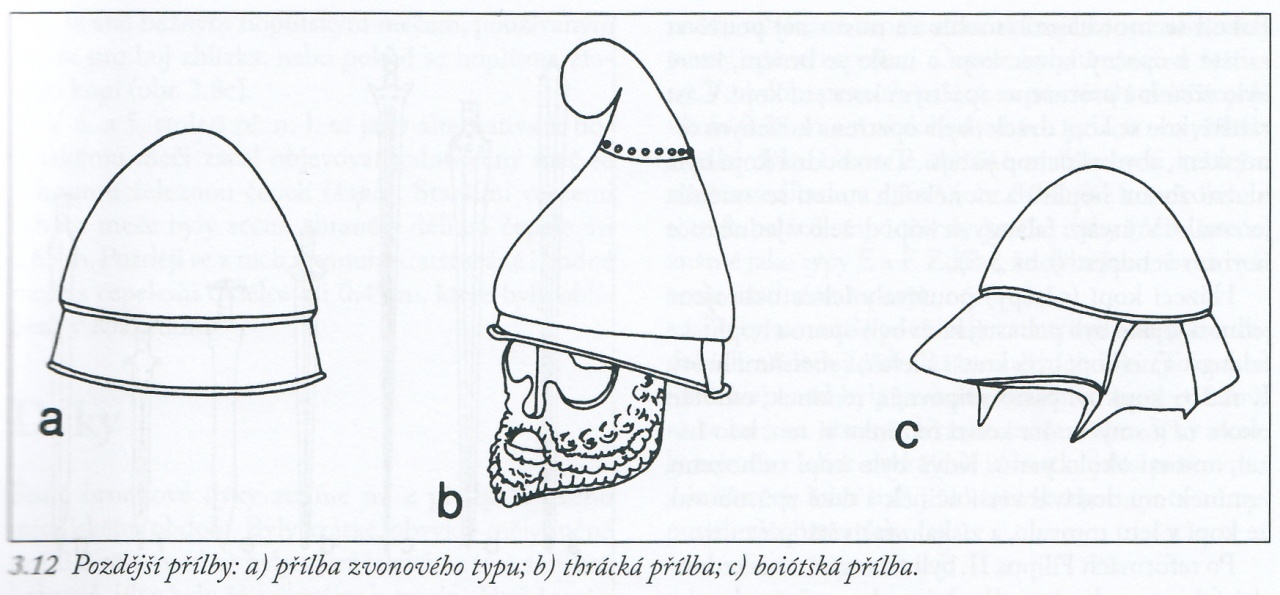 Sparta

raná armáda:
byla rozdělena do 5 lochoi (podle 5 spartských kmenů), které byly dále děleny na 2 pentékostys a každá pentekóstys na 2 enómotiai, přičemž v jedné enómotiá bylo 23 hoplítů, 1 velitel zadního voje: úrágos a 1 velící důstojník nebo enómotarchés

lochu velel lóchágos - ve formaci nejvíce vpravo; levé polovině velel pentekontér

armádě veleli 2 králové, kteří se osobně účastnili bojů - jejich osobní stráž čítalo 300 hoplítů nazývaných hippeis, kteří byly vybíráni veliteli nazývaní hippagretai
Spartská armáda od 5. st. př. Kr.

 - informace od Thúkidida a Xenofónta

 - armáda byla organizována do tzv. falanx - toto označení pro bojovou jednotku se objevuje již u Homéra, ale tehdy se pravděpodobně jednalo spíše o označení skupiny vojáků, kteří společně bojují

původ falangy je kladen do 8. st. př. Kr., kdy byl zaveden organizovanější způsob boje, kdy bylo několik dlouhých řad nahrazeno několika krátkými zástupy, které tvořili samostatnou jednotku

falanx se v průběhu dějin měnila na základě mnoha faktorů
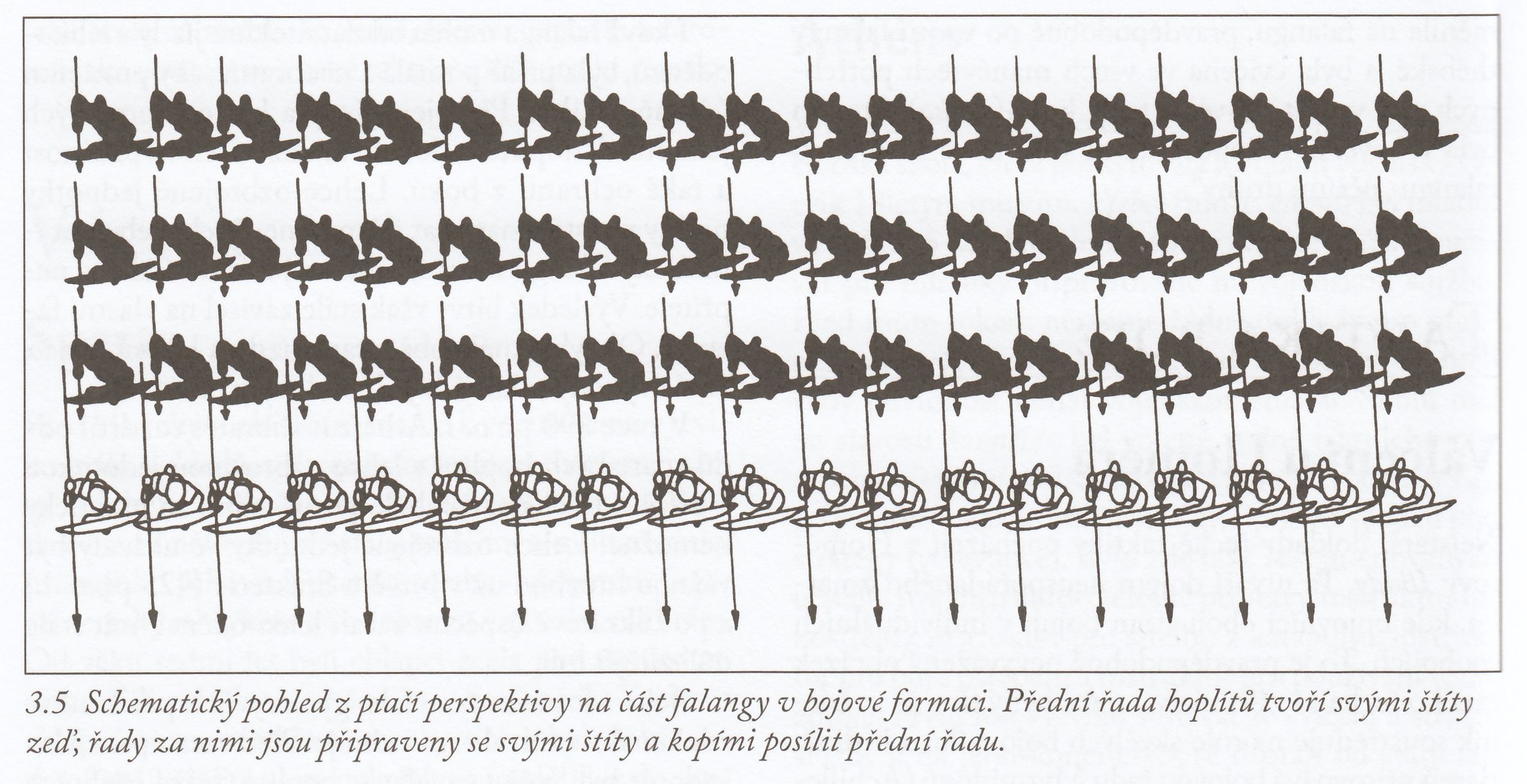 spartská falanga byla rozdělena na 6 oddílů nazývaných morai po 576 mužích - každé morai velel polemarchos

1 morai se dělila na 4 lochoi, každý po 144 mužích pod velením lochága; lochos byl v této době standardní jednotkou falangy

lochos byl nadále dělen na 2 pentekóstye po 72 mužích, velitel pentékontér

pentekóstye se ještě dělila na 2 enómotiai - nejmenší jednotka armády, které velel enómotarchés
enómotiá - 3 zástupy po 12 mužích
6 půlzástupů po 6 mužích
velitel zadního voje úragos

postavení velitelů ve falanze - v čele pravého zástupu jednotky, které veleli
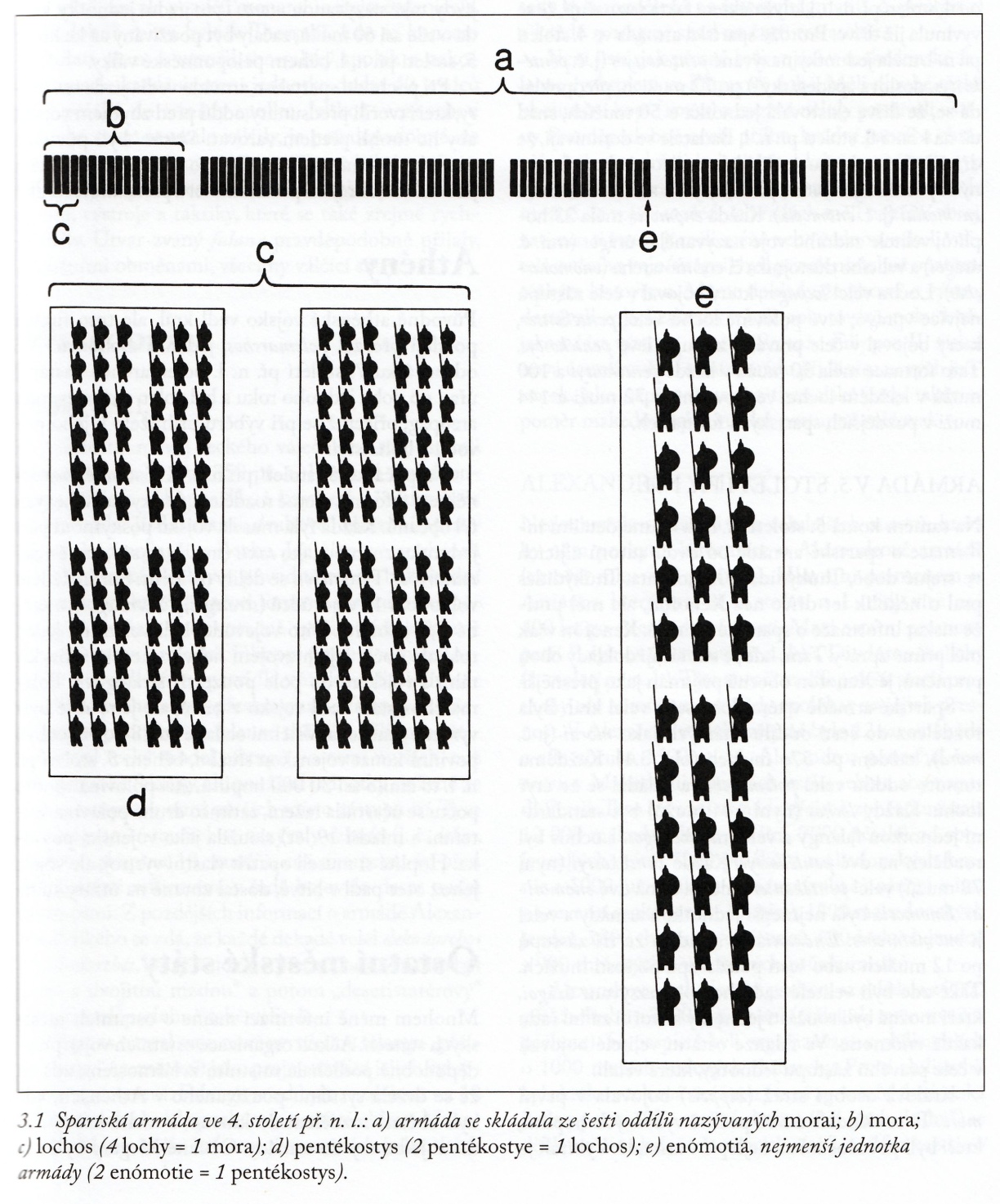 1. moru tvořilo 300 hippeis - osobní stráž krále => asi od počátku 5. st. velel vojsku ve válce pouze jediný král, který byl vybírán lidem, druhý zůstával ve Spartě

hippeis - vybíráni hyppagrety, kteří byly voleni každoročně efory

od konce 5. st. (během peloponnéské války) byla součástí každé morá také jízdní jednotka o síle asi 60 mužů nazývaná také mora
jezdci tvořili jen malou část armády a většinou sloužili pouze jako ochrana pěchoty
ozbrojeni byli jen lehce - oštěpy

při pochodu vedla spartskou armádu předsunutá hlídka jezdců a skrítai - pěšáci původně metoikové z města Skíru
do armády nastupovali muži od 20 let, jejich výcvik začínal již od 7 let, kdy nastupovali k výchově pod vedením státu – agogé

výchova byla zaměřena na vojenský dril a disciplínu - chlapci chodili bosí a většinou nazí, jídla dostávali jen málo => obstarávání jídla krádežemi

od 12 let byl dril ještě tvrdší - stálé cvičení
šaty byly pouze jedny - na léto, i na zimu
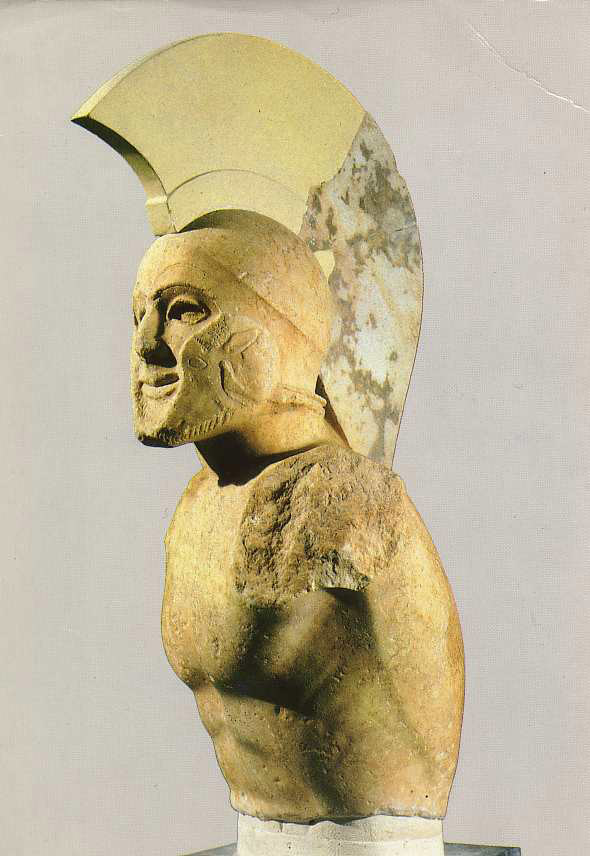 Athénská armáda

méně informací - ovšem stejně jako ve Spartě i zde byla hlavní silou falanx

před 5. st. vedl  armádu do boje král, jehož funkci později převzal jeden z archontů - polemarchos - ten, asi od 7. st., byl volen aeropagem a zastával svoji fc. po dobu 1. roku

po Kleisthenových reformách na konci 6. st., kdy byla Attika rozdělena na 10 administrativních fýl, musela každá fýla poskytnout armádě pěší jednotku - taxis - o síle 1000 hoplítů, které velel taxiarchos
taxis se dělily na lochy

součástí armády byl i oddíly jezdců o síle asi 1000 mužů - hlavně mladíci z jezdeckého stavu => postavení v armádě bylo dáno zařazením do jedné ze 4 majetkových tříd - jako hoplíté sloužili muži z prvních tří; muži ze čtvrté sloužili jako veslaři na lodích, nebo lučištníci (jako hoplíté až asi od 4. st.)
vojsku velel sbor 10 stratégů volených každý rok, přičemž do boje odcházeli s vojskem pouze 3 z nich
v bitvě pak i nadále velel archón polemarchos, i když jeho fc. byla silně omezena

- povinnost vykonávat vojenskou službu měli muži od 18 do 60 let
velikost vojska je tak odhadována na 13 000 - 30 000 hoplítů
pouze asi polovina se účastnila bojů, zatímco druhá sloužila jako vojenská posádka

mezi 18-20 rokem podstupovali mladíci - efébové - cvičení se zbraní a atletice (cvičili se i v hudbě a literatuře)
ve druhém roce efébie skládali mladíci přísahu - po ní sloužili 2 roky ve strážních oddílech

velmi důležitou roli v athénské armádě hrálo loďstvo
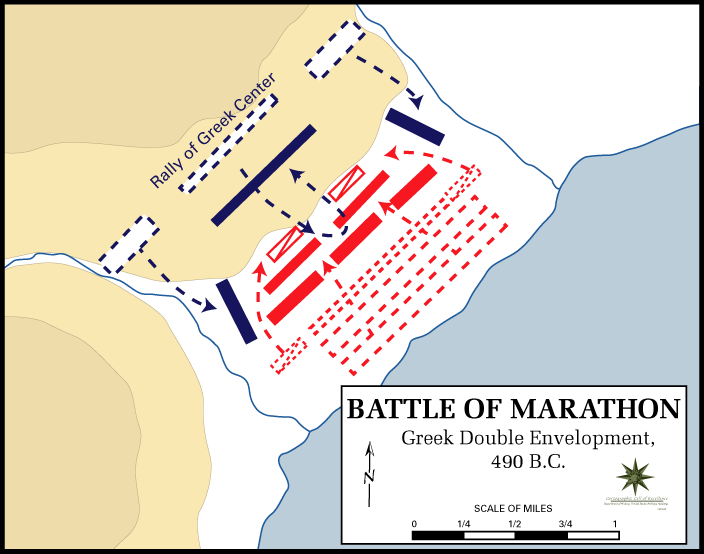 Ostatní městské státy

- nejméně informací - předpokládá se, že navzdory některým odlišnostem, kopírovalo uspořádání jiných armád Athénský vzor, kdy jednotlivé části státu (kmeny) odváděli do armády vlastní jednotky

např. v Megaře byli občané rozděleni na 5 kmenů, které si určovali vojevůdce, kteří se dělili o vedení s králem, a poskytovali jednotky armádě

v Thessalii byl podobným způsobem uspořádán odvod jednotek po založení thessalského spolku na konci 7. st – každá územní jednotka musela dodat 40 jezdců a 80 pěších

celkově je organizování vojsk v rámci Řecka možné považovat za velmi uniformní, neboť se předpokládá, že jakákoliv změna v organizaci armády u jednoho státu byla následně napodobena i ostatními
- dochází však k některým úpravám taktiky

příkladem můžou být Théby, které pod vedením Epameinónda použili v bitvě u Leukter (371 př. Kr.) odlišnou formaci falangy a porazili tak Sparťany
změna taktiky se týkala vysunutím levého křídla šikmo dopředu, čímž došlo pohlcení pravého křídla Sparťanů s nejlepšími bojovníky, následný pokus o posílení byl zmařen elitními thébskými jednotkami – to vedlo k celkové porážce
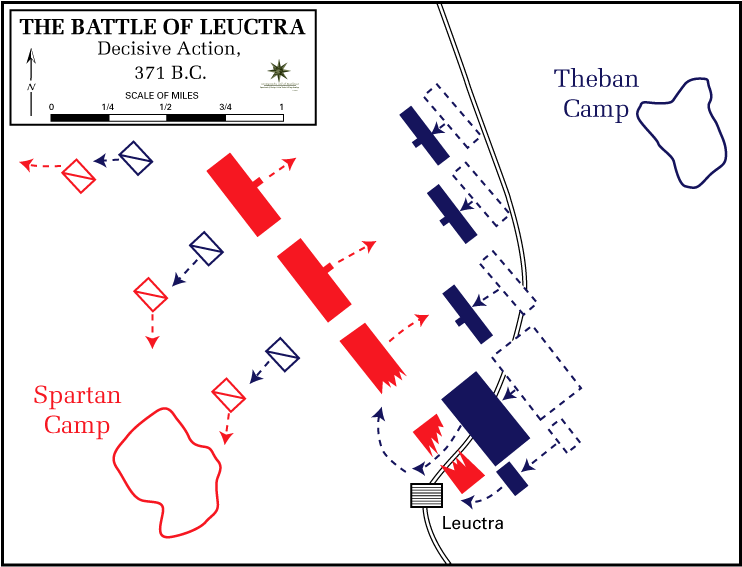 Makedonie

představuje poslední fázi ve vývoji řeckého válečnictví

došlo k několika důležitým změnám v taktice a organizaci armády

1) za Fillia II, který provedl celkovou reorganizaci armády, při které, pro dosud špatně vycvičenou armádu, zavedl přísná pravidla pro výcvik a disciplínu

armáda byla seskupena do falangy pravděpodobně thébského vzoru - provedl však některé změny - hloubku falangy ponechal na 8 řadách ovšem místo 3 zástupů zavedl pouze 2 - tato jednotka byla nazývána dekas, které pravděpodobně velel dekadarchos nebo dekadarchés
tuto novou falangu nazval Fillipos pezetairoi („pěšími druhy“)

pro další dělení falangy je jen málo informací - pravděpodobně byla dělana na 12 taxeis - podle oblastí Makedonie

rozdělení na menší jednotky v rámci taxeis je odvozováno podle pozdějších armád diadochů
taxis – dělena na 6 syntagmat => 4 tetrarchie


2) za Alexandra Velikého

prameny o organizaci armády nejsou zcela spolehlivé
hlavním pramenem je Arriános, který však psal více než 4 století po Alexandrovi
dalšími prameny jsou Polybios (2. st. př. Kr.) a Diodóros Sicilský (1. st. př. Kr.)
armáda rozdělena do 12 taxeis po asi 1500 mužích
makedonská pěchota se skládala z 9000 pěších druhů a 3000 hypaspistů
hypaspisté děleni do chíliarchií o 1000 mužích, kterým veleli chíliarchové
1. chíliarchie - tělesná stráž krále - agéma

makedonská jízda po 1800 mužích byla dělena do 8 jednotek zvaných ílai, kterým veleli ílarchové
1. ílé (královská) - počtem mužů větší než ostatní - 300 (běžná ílé asi 210 mužů)
ílé bojovala v klínovité formaci vyzbrojena dlouhými kopími - sarísai

dělení nebo formace ostatních jízdních jednotek bylo odlišné - např. thessalská jízda o 1800 mužích bojovala v kosočtverečné formaci; řecká jízda o 600 mužích byla asi dělena do 5 ílai a bojovala ve čtvercové formaci

později jízda přeorganizována - ílé změněny na hipparchiai
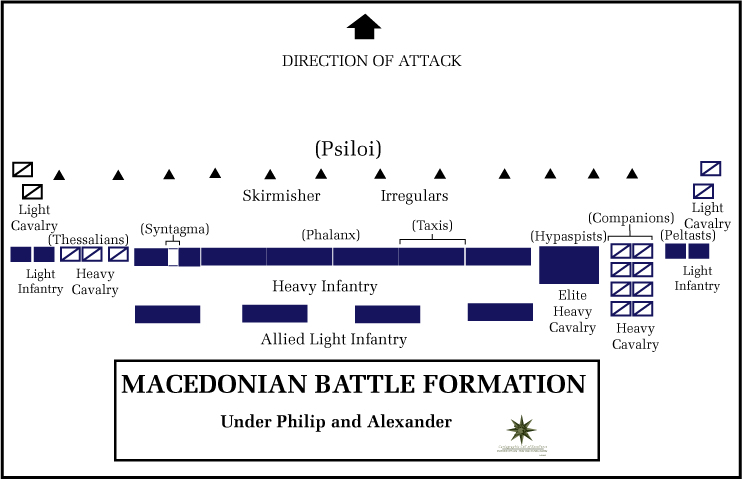 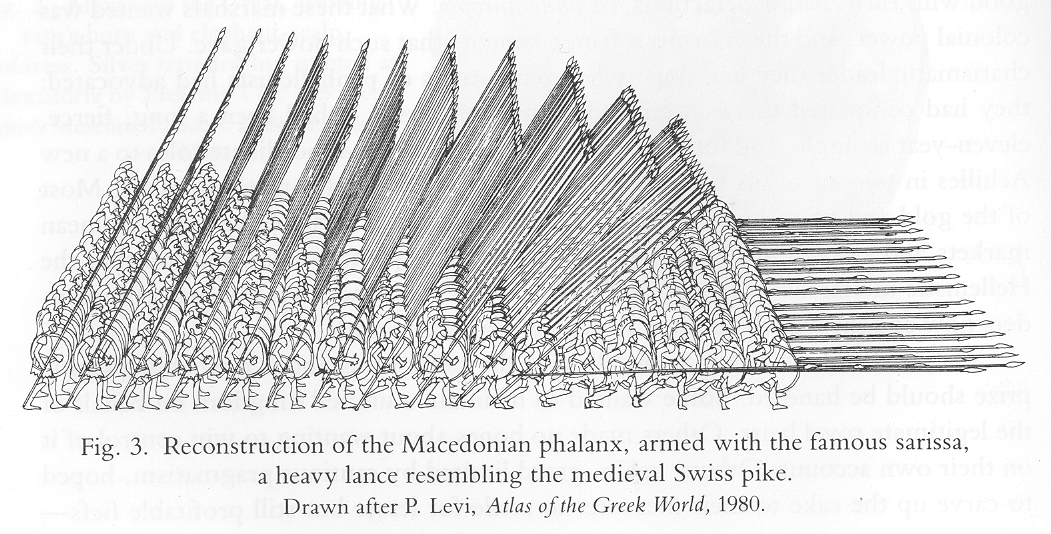